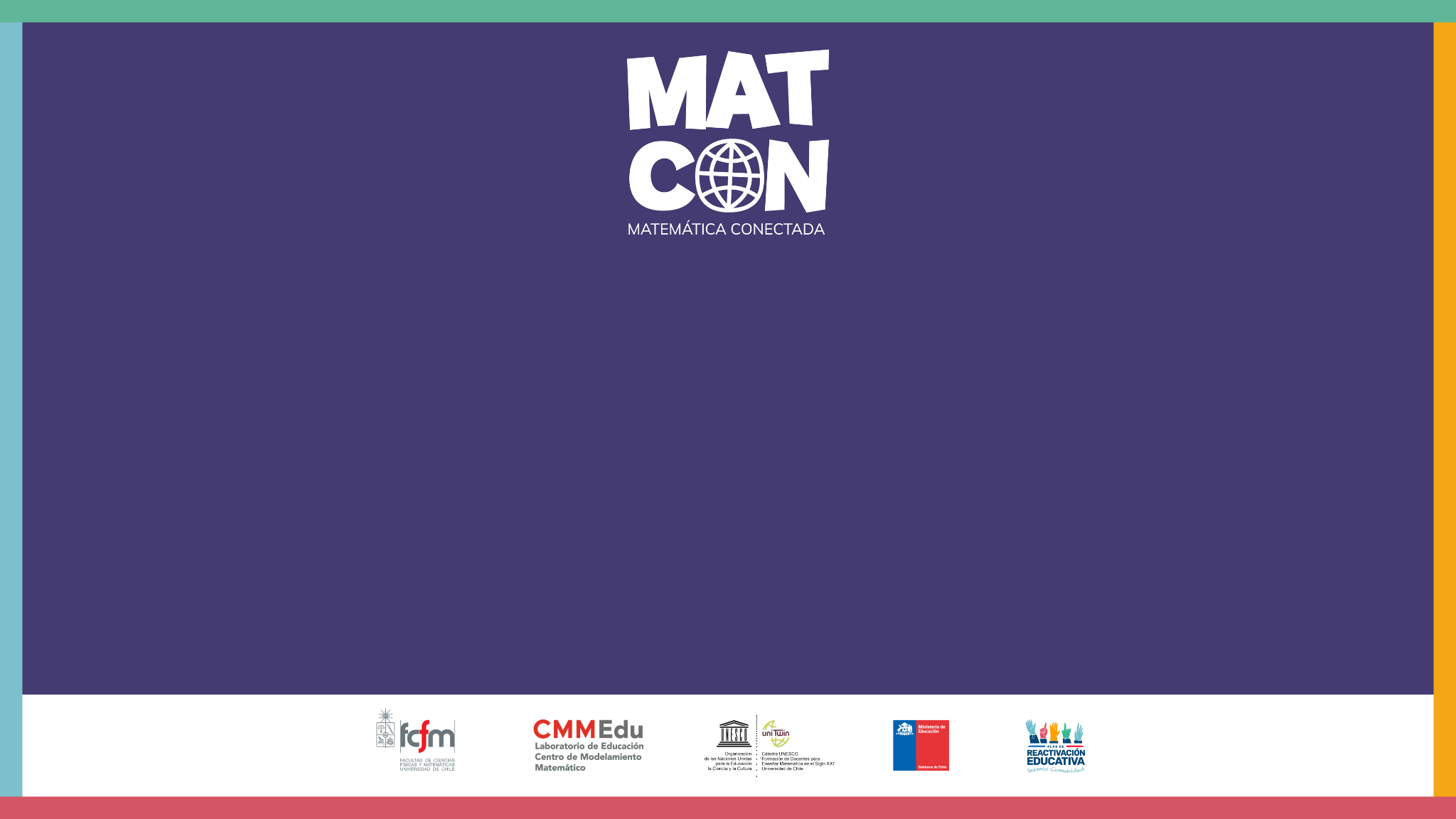 Modelando en 3D
Revisemos la infografía de esta situación:
“Modelando en 3D”
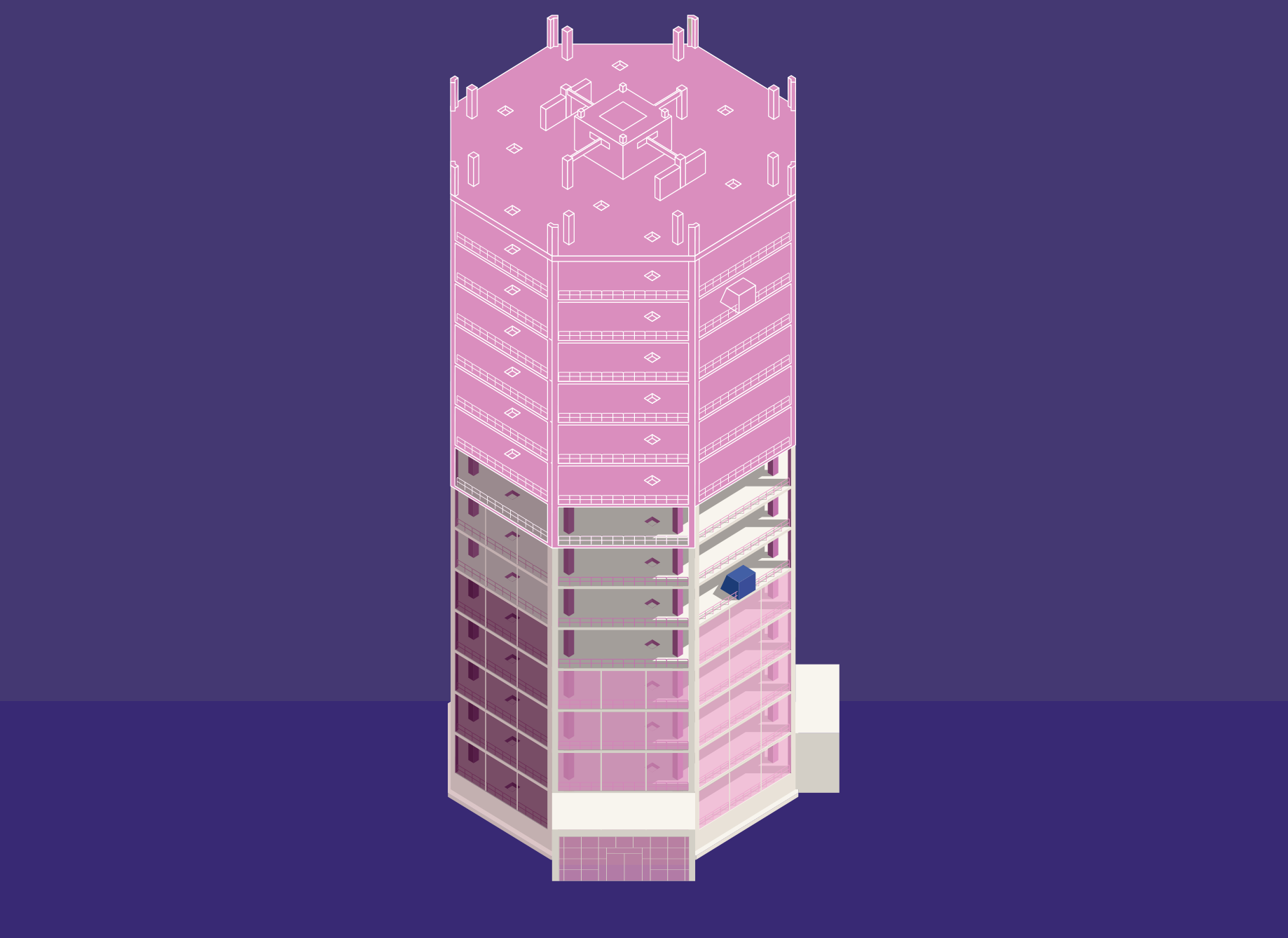 *Imagen referencial de la situación
[Speaker Notes: En este momento se invita a revisar la infografía completa, puede descargarla de recursos en la página:  https://matcon.cmmedu.uchile.cl/]
A partir de la infografía, respondamos:
¿Qué es el modelado digital en 3D? 

¿Qué permite el modelado y la impresión 3D en el área de
la arquitectura?
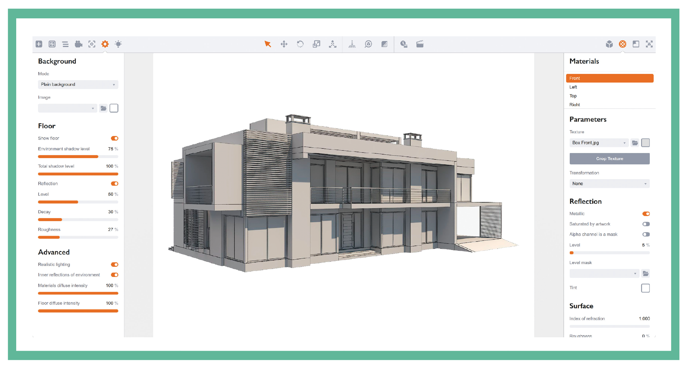 Presentación del problema
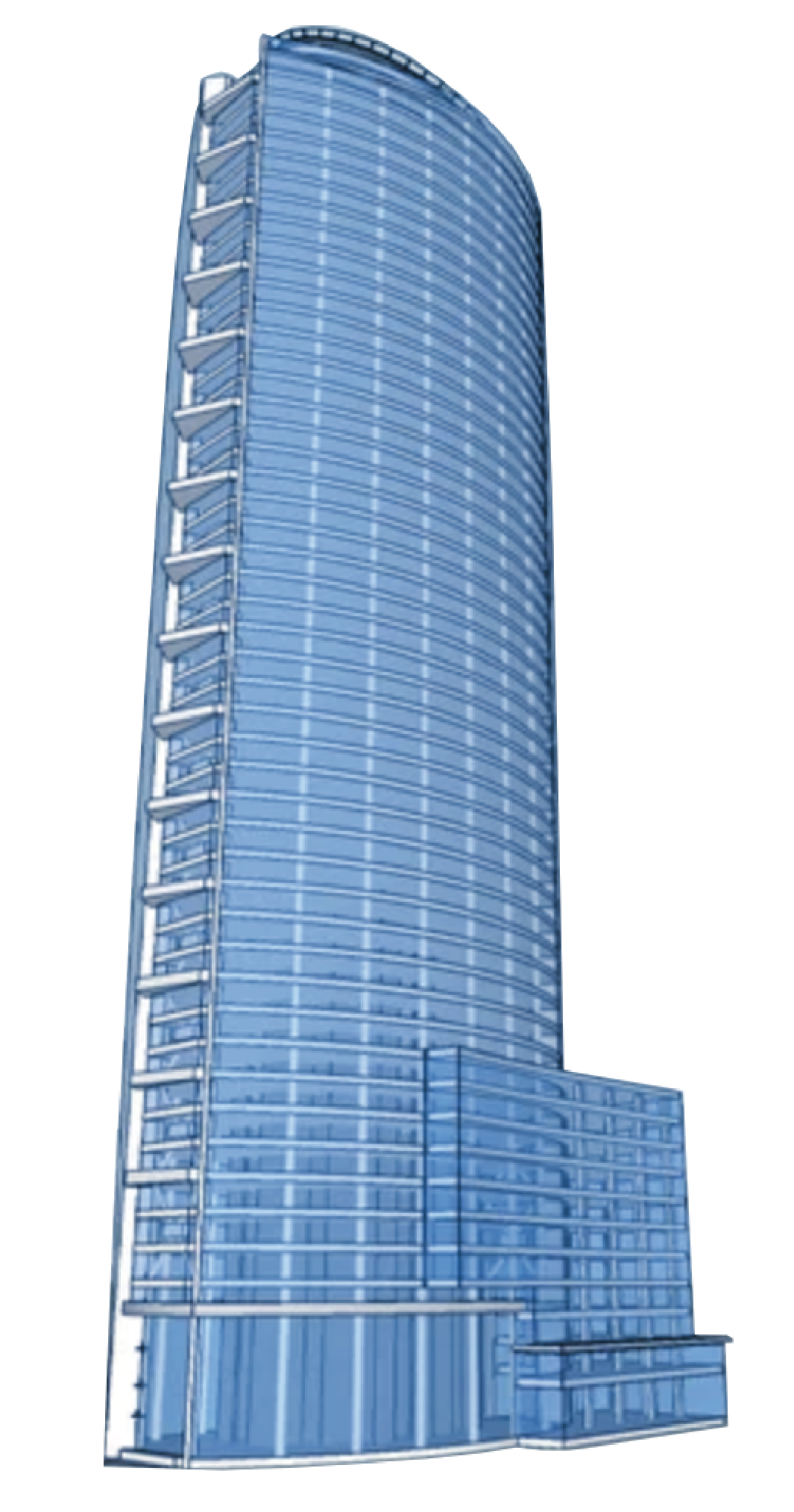 Un arquitecto debe presentar el diseño de la torre Titanium en una exposición. Esta torre es la segunda más alta de Chile y se ubica en Santiago.
Presentación del problema
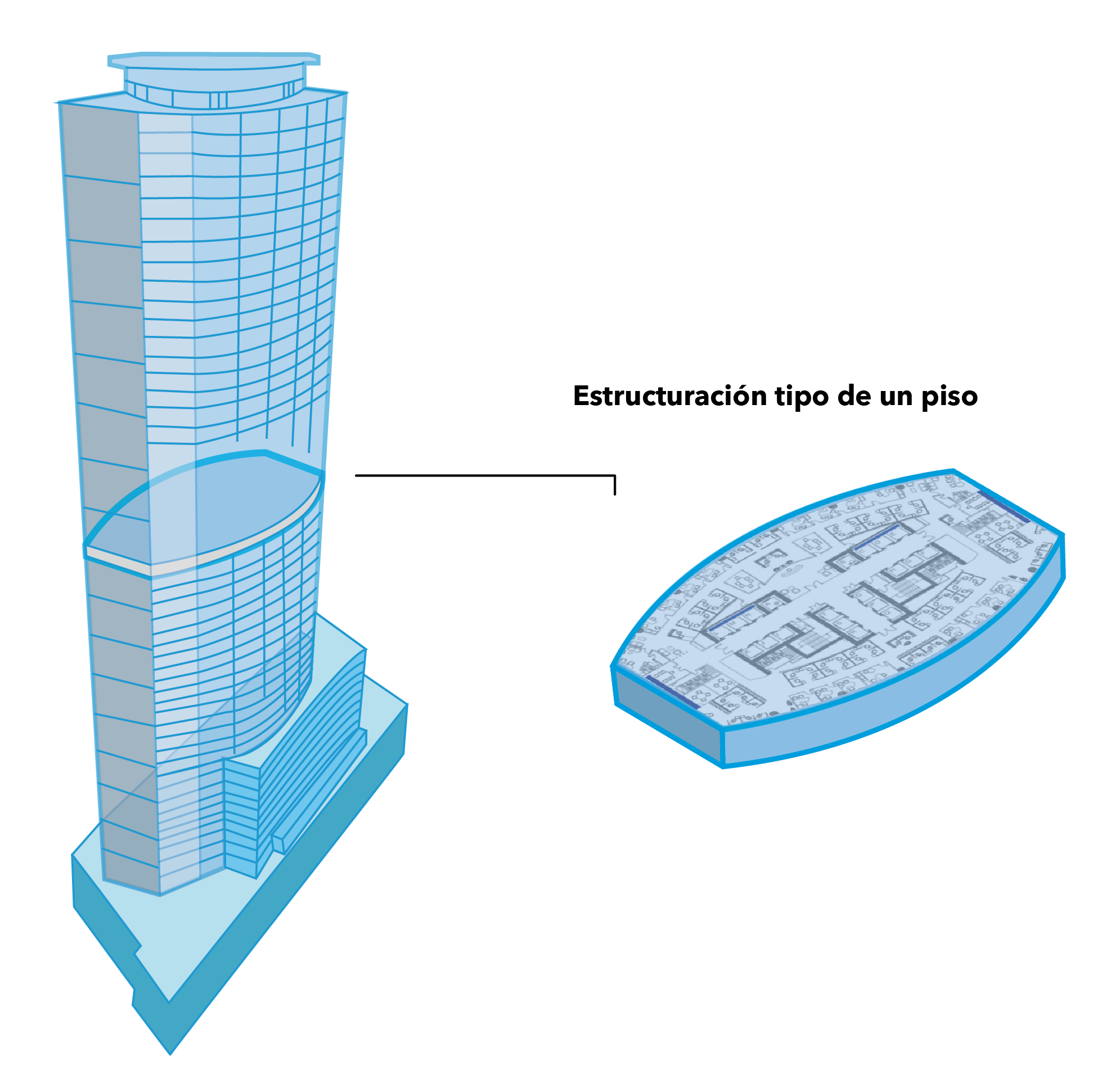 Para la exposición, necesita hacer una réplica a escala de la torre mediante un software de modelado 3D. 
En la réplica, se considerará que todos los pisos son idénticos y que tendrán la siguiente forma:
Presentación del problema
El arquitecto partió diseñando en el software la figura plana que se muestra en el plano XY a continuación:







¿Qué movimiento de la figura dibujada podría  realizar el arquitecto 
con el software para generar un modelo 3D de la torre?
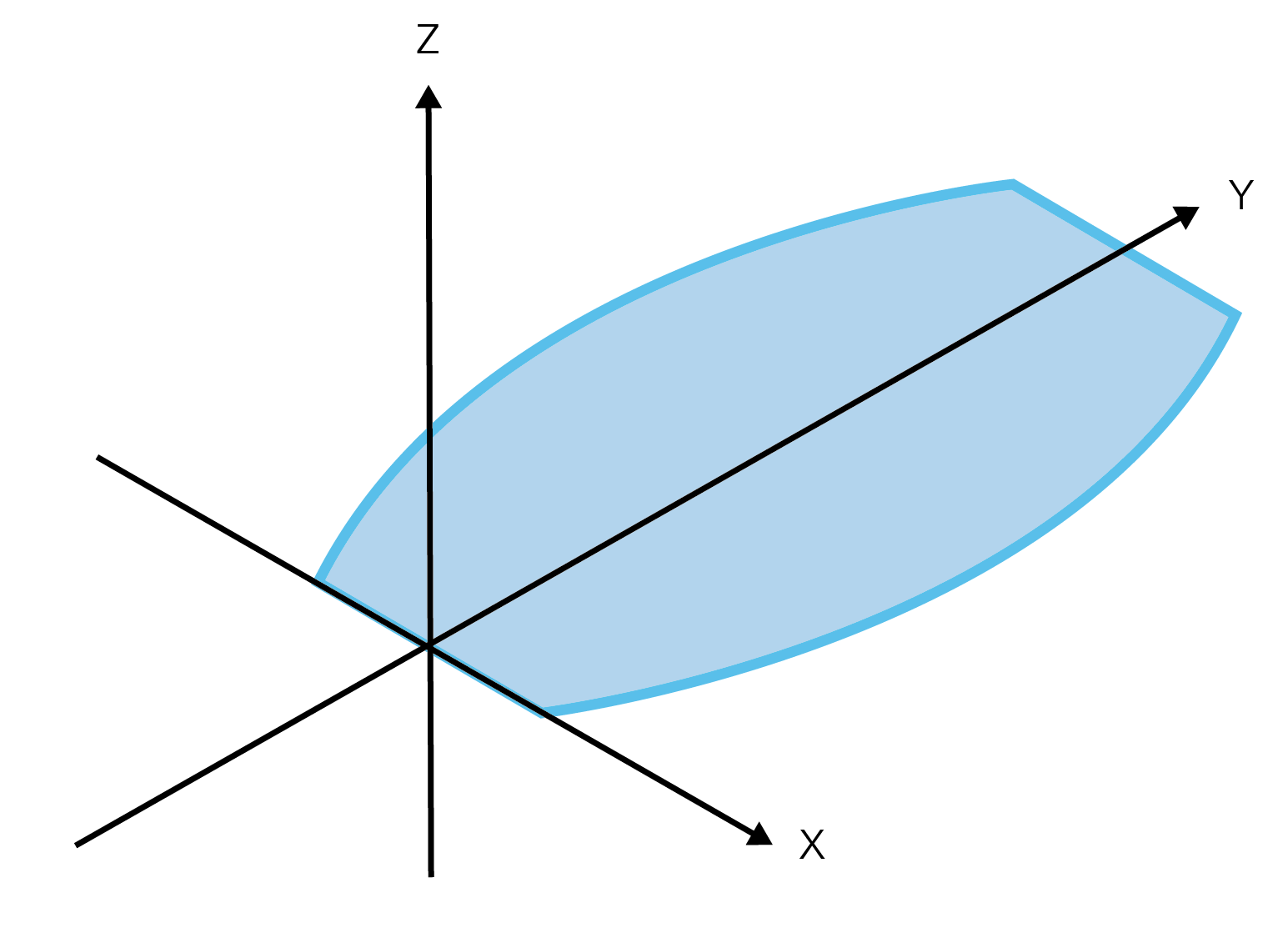 Actividad 1
a) ¿Basta realizar una sola traslación de la figura plana generada en el plano XY para generar la torre? ¿Por qué?
Actividad 1
a) ¿Basta realizar una sola traslación de la figura plana generada en el plano XY para generar la torre? ¿Por qué?
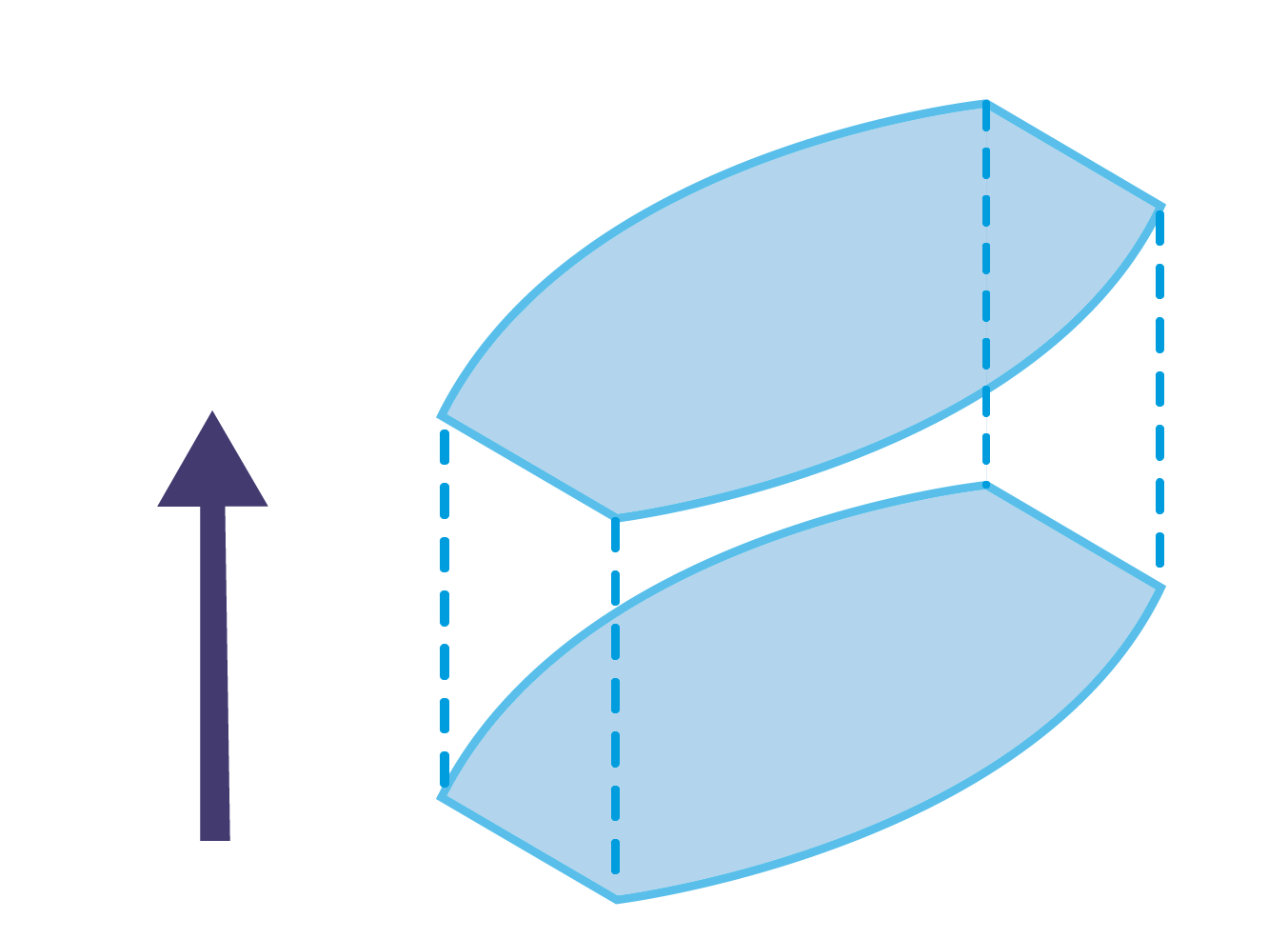 Actividad 1
b) Describe con tus palabras un proceso para generar el modelo 3D de la torre a través de traslaciones.
Actividad 1
b) Describe con tus palabras un proceso para generar el modelo 3D de la torre a través de traslaciones.
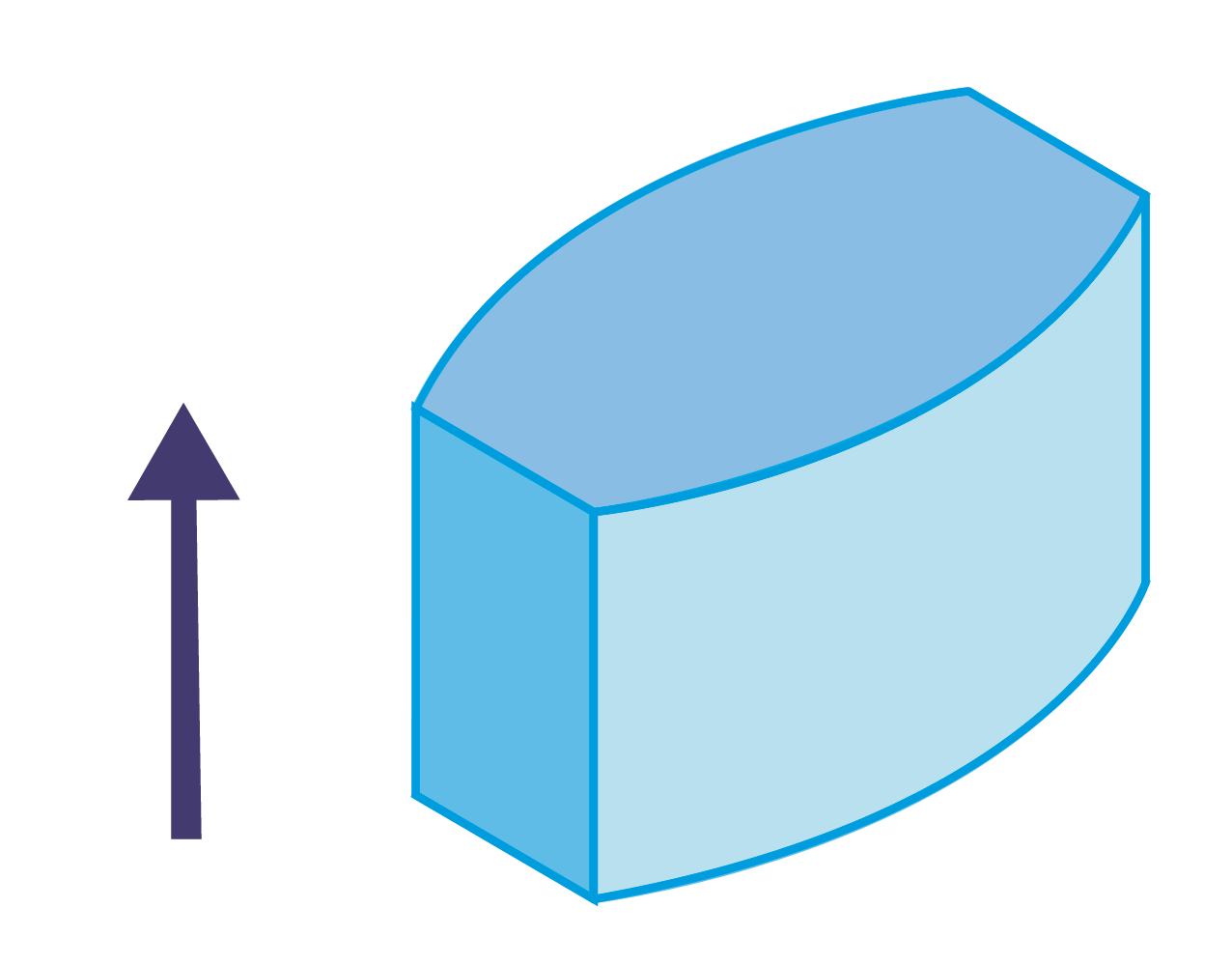 Actividad 1
A continuación, se muestran las medidas que tiene la figura plana que se traslada para generar el modelo de la torre. Además, se sabe que las medidas originales de la torre Titanium son 34 metros de ancho, 60 metros de largo y 190 metros de alto, ¿cuál es la altura del modelo?
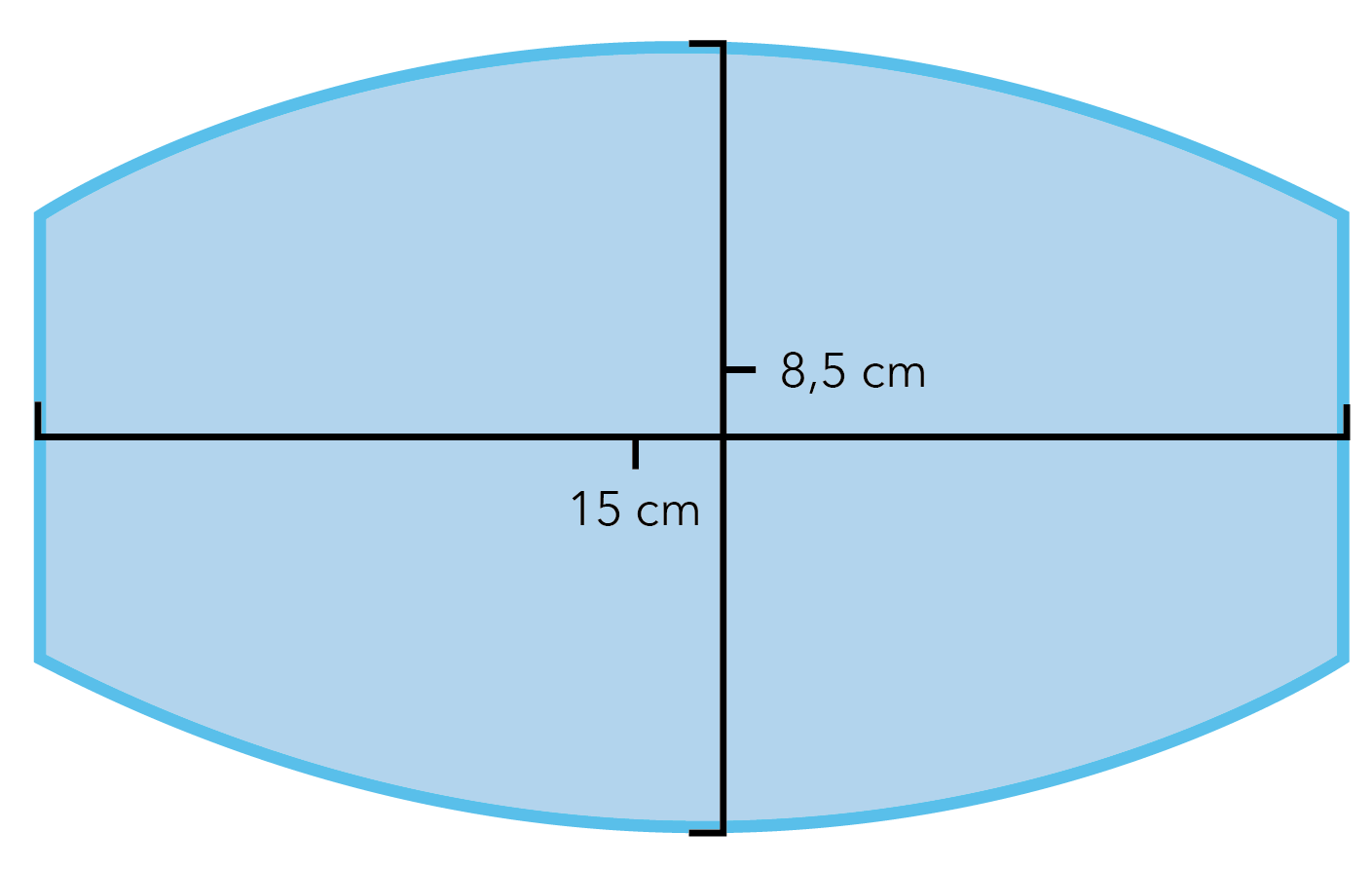 Actividad 1
A continuación, se muestran las medidas que tiene la figura plana que se traslada para generar el modelo de la torre. Además, se sabe que las medidas originales de la torre Titanium son 34 metros de ancho, 60 metros de largo y 190 metros de alto, ¿cuál es la altura del modelo?
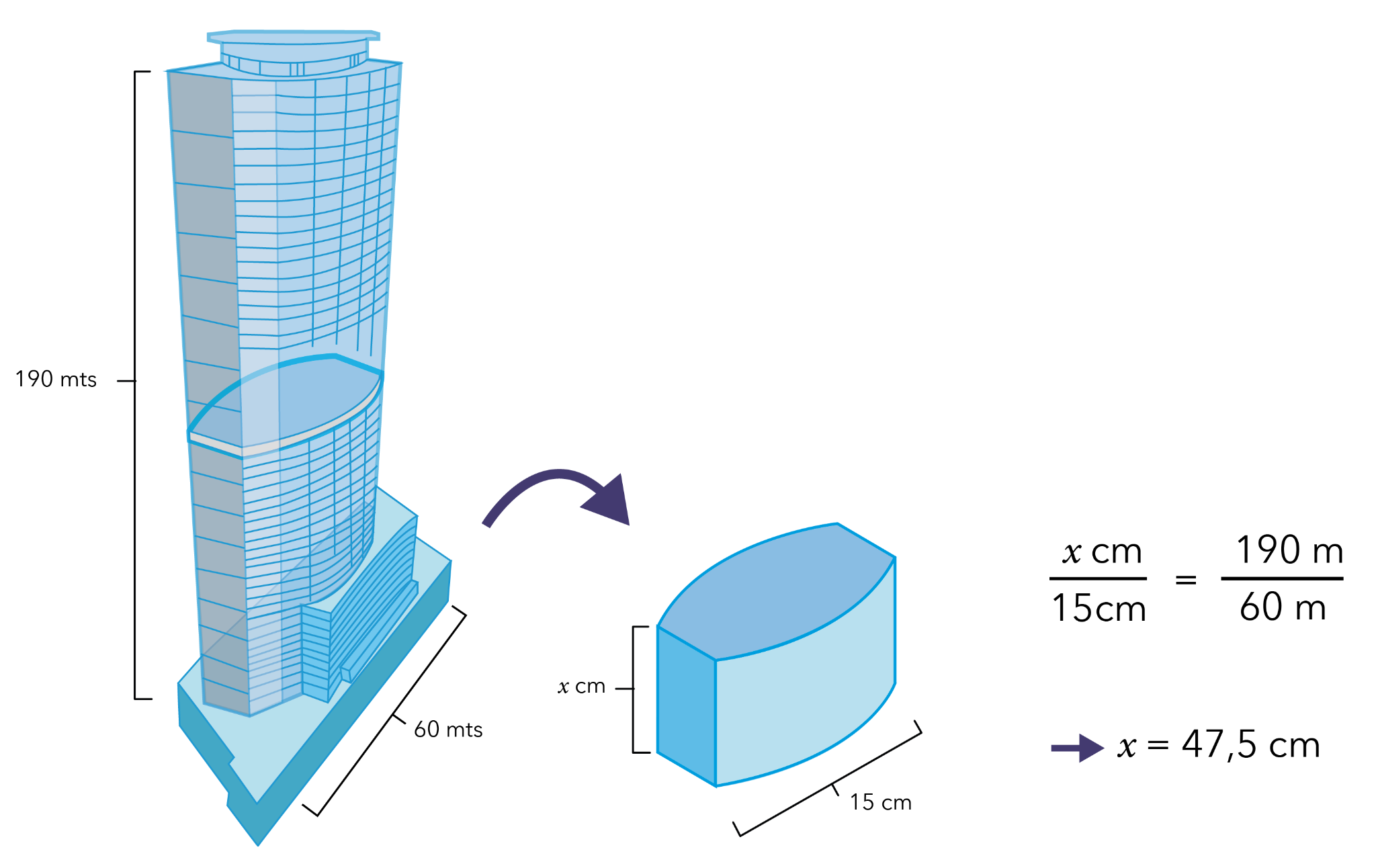 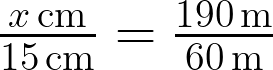 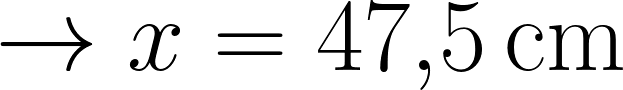 Actividad 1
a) Considerando que cada traslación se puede determinar a través de un vector de traslación, ¿cuál es la dirección de los vectores de traslación que permiten construir el modelo?
Actividad 1
a) Considerando que cada traslación se puede determinar a través de un vector de traslación, ¿cuál es la dirección de los vectores de traslación que permiten construir el modelo?
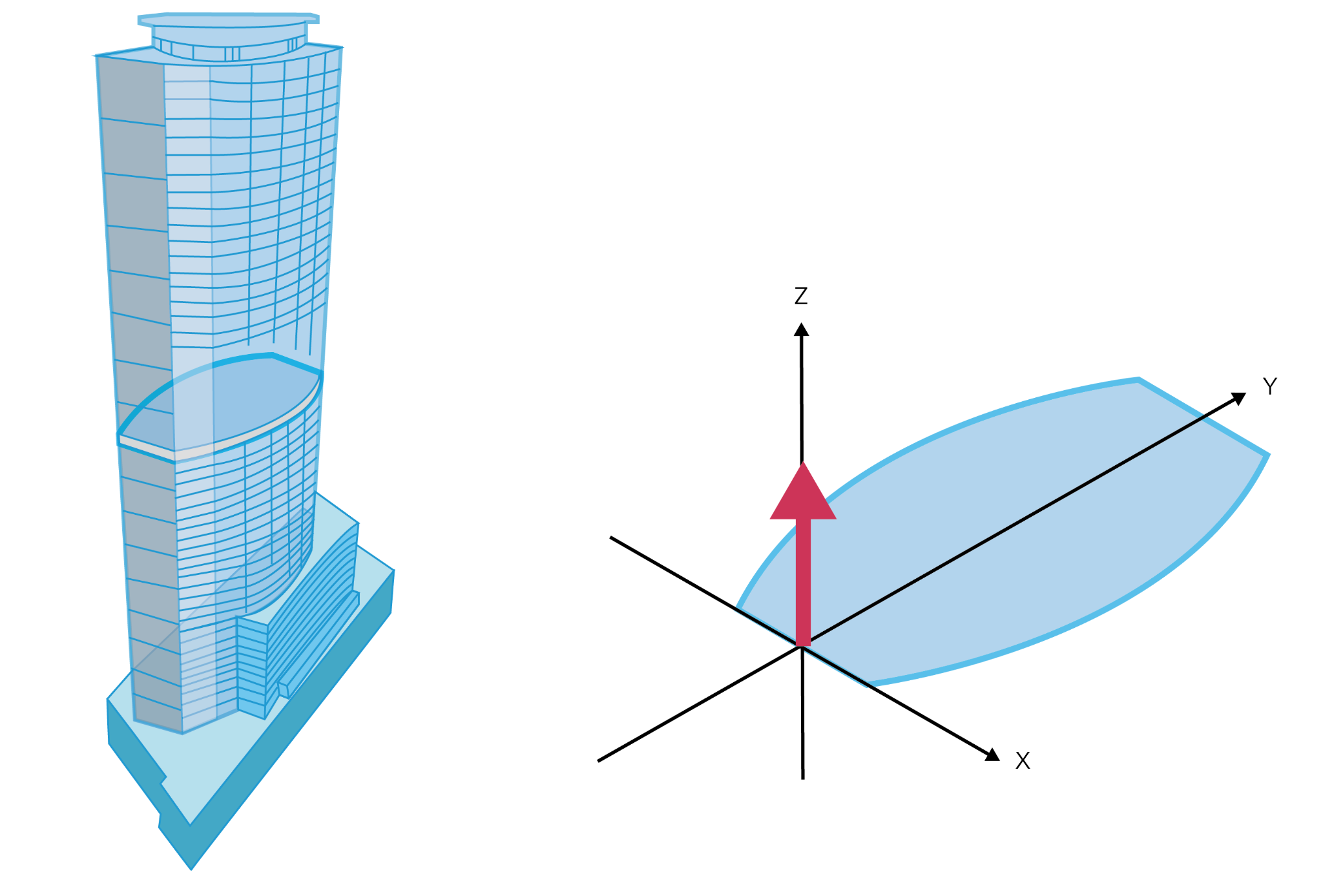 Actividad 1
b) ¿Cuál es el vector correspondiente a la máxima traslación que se debe utilizar para generar la réplica de la torre?
Actividad 1
b) ¿Cuál es el vector correspondiente a la máxima traslación que se debe utilizar para generar la réplica de la torre?
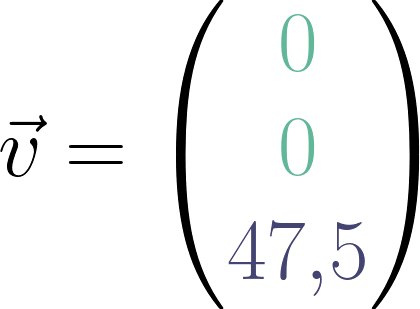 No hay movimiento en el plano XY
Altura final del cuerpo
Traslación de figuras planas en el espacio
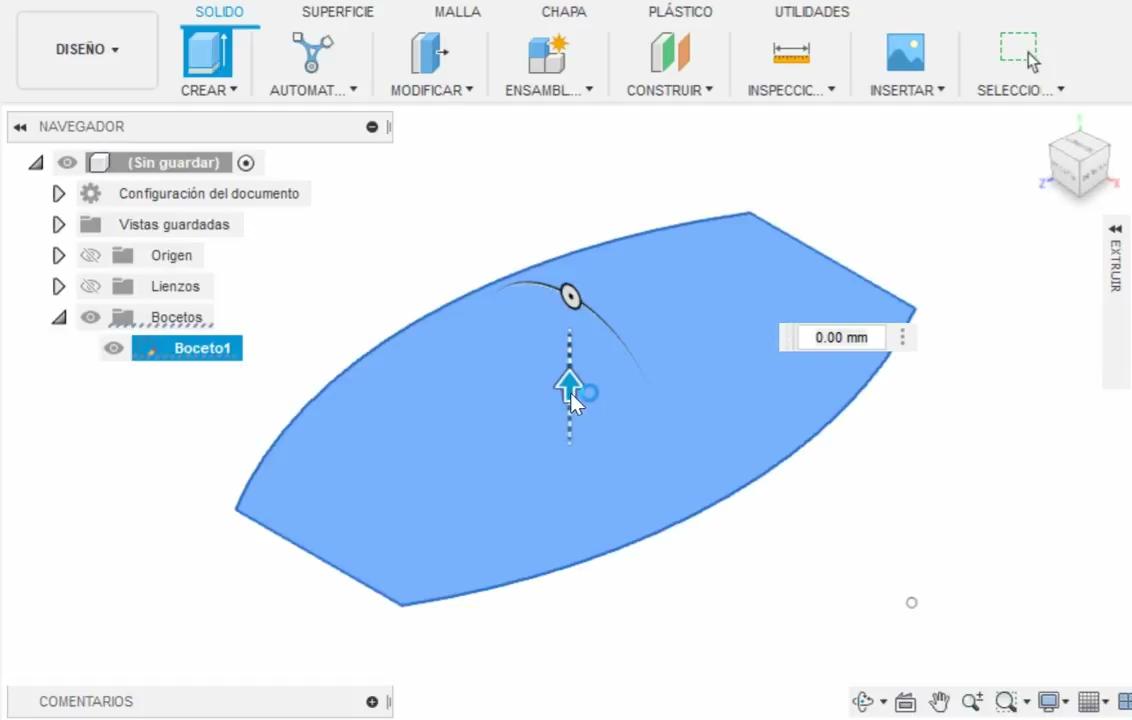 Es posible construir cuerpos geométricos a partir de sucesivas traslaciones de una figura plana en la dirección de un vector dado. Esta forma de modelar cuerpos en tres dimensiones es muy usada en la actualidad.
Traslación de figuras planas en el espacio
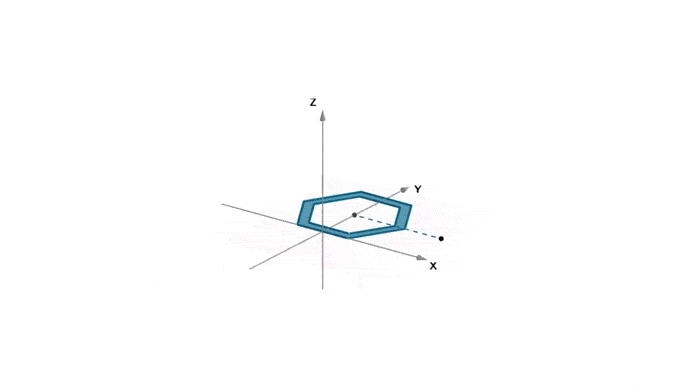 Se dice que un cuerpo es generado por una traslación si se puede obtener mediante sucesivas traslaciones de una figura plana, de acuerdo con los vectores  s · u, donde s es un escalar que va de 0 a 1 y u es un vector no nulo y no paralelo al plano de la figura.
Presentación del problema
El diseño creado se imprimirá mediante una impresora 3D. Con el fin de estimar el costo de la impresión, es necesario determinar el volumen de la réplica a escala de la torre Titanium. Recuerda que las medidas de la base son:
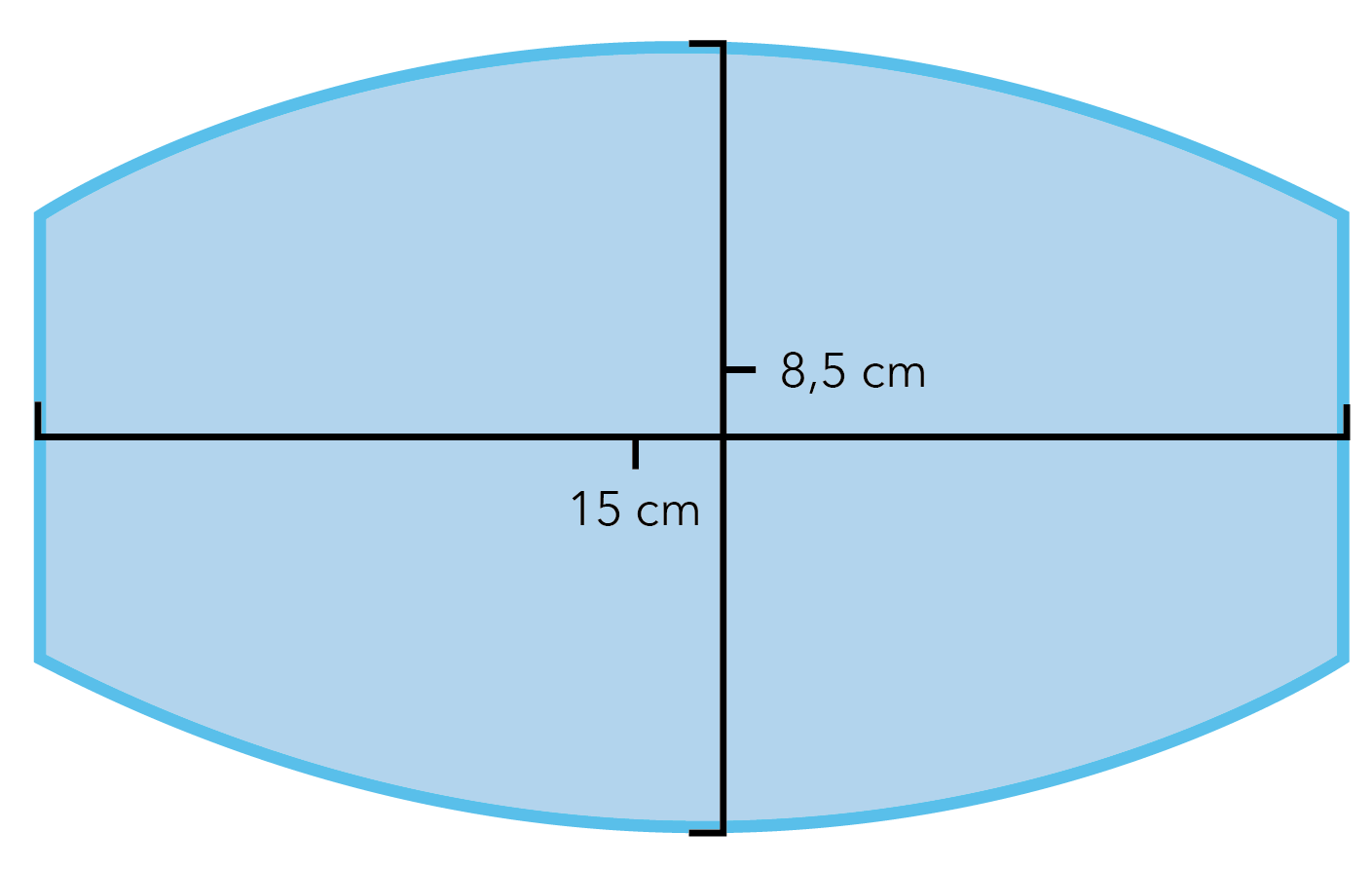 ¿Cuál es el volumen de la réplica a escala de la torre Titanium?
Volumen de cuerpos generados por traslación
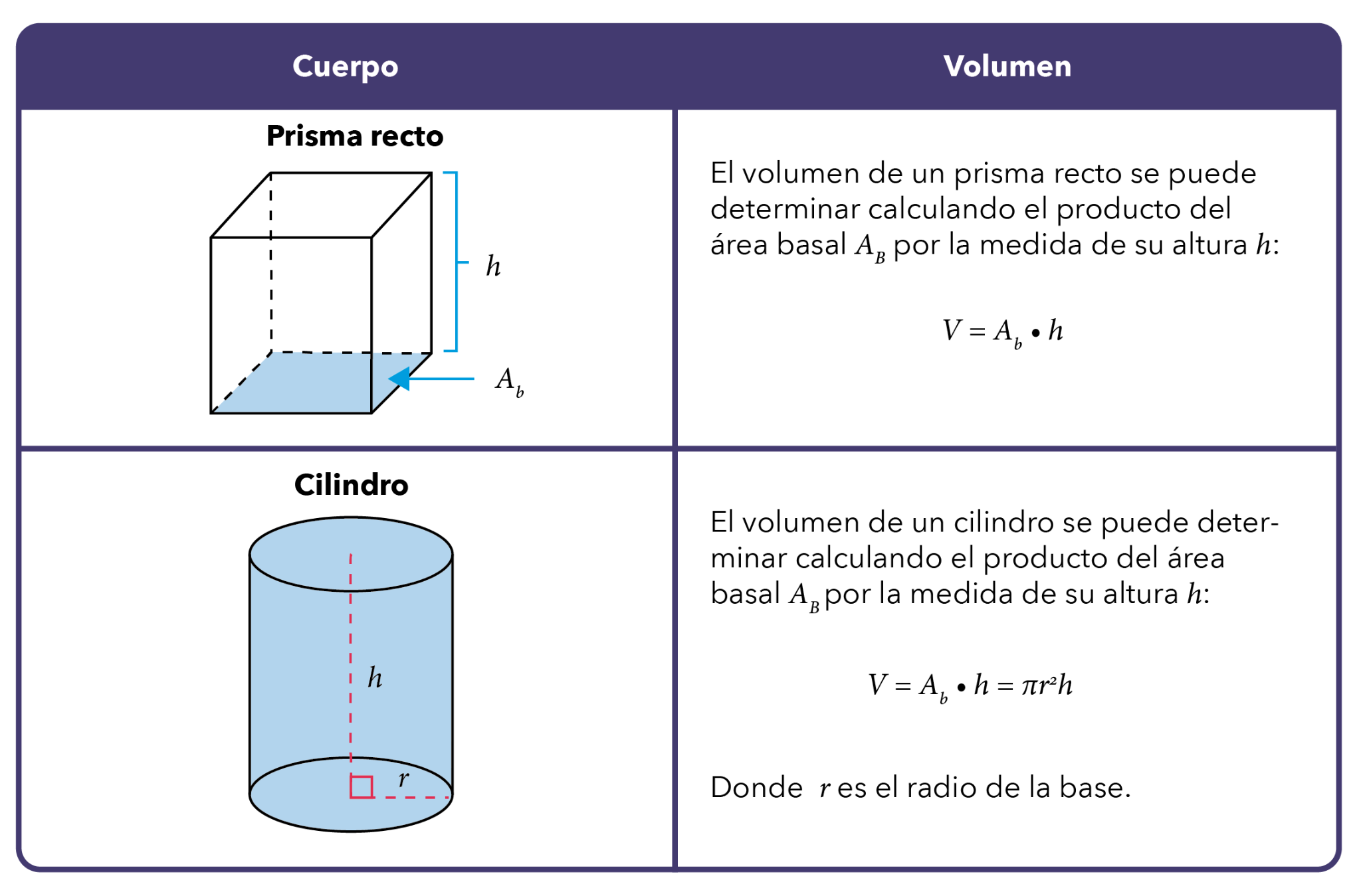 Actividad 2
¿Cómo podemos estimar el área basal de la réplica de la torre?
Actividad 2
¿Cómo podemos estimar el área basal de la réplica de la torre?
Un rectángulo de largo 15 cm y ancho ½ · 8,5 cm
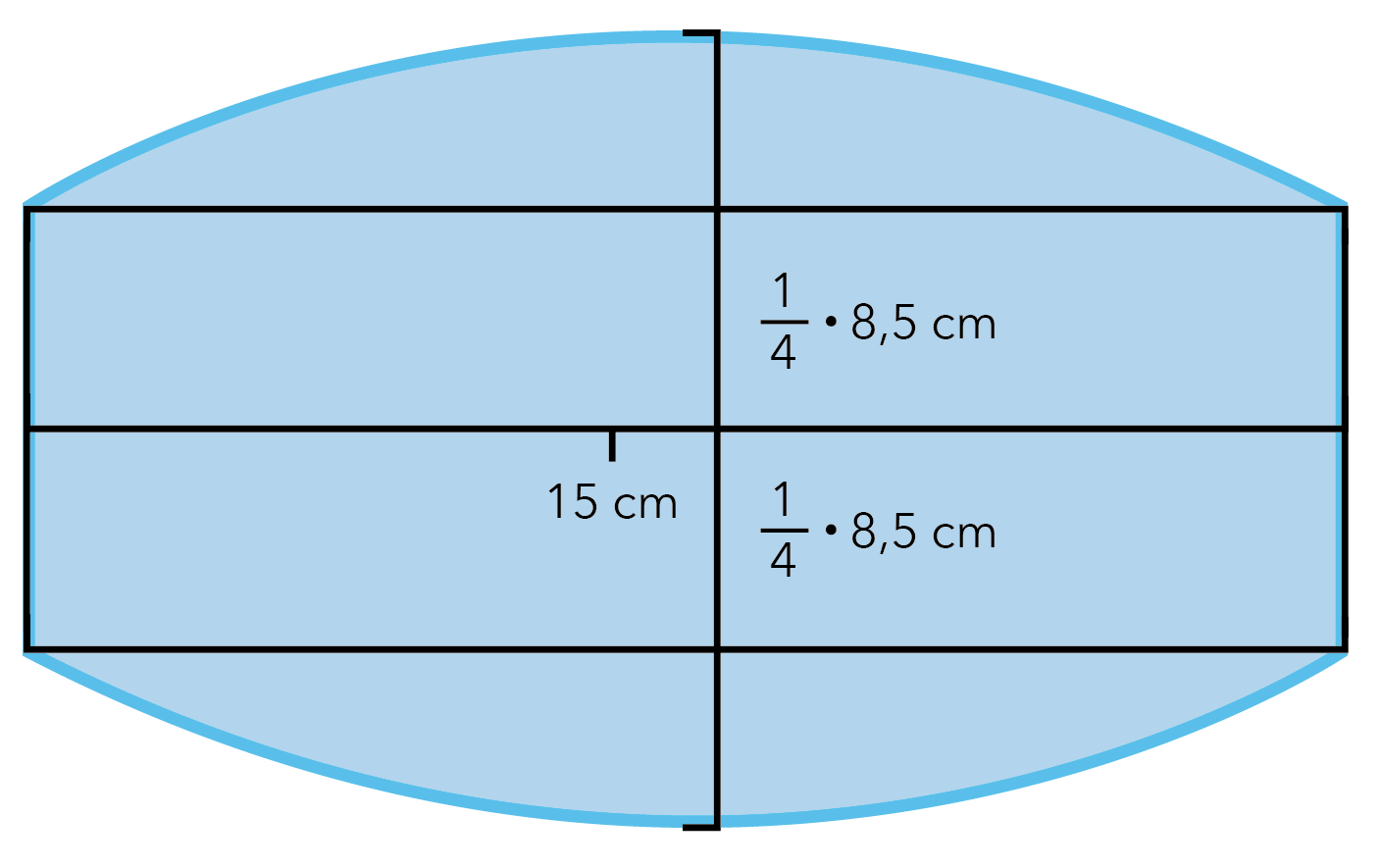 Actividad 2
¿Cómo podemos estimar el área basal de la réplica de la torre?
Un rectángulo de largo 15 cm y ancho ½ · 8,5 cm
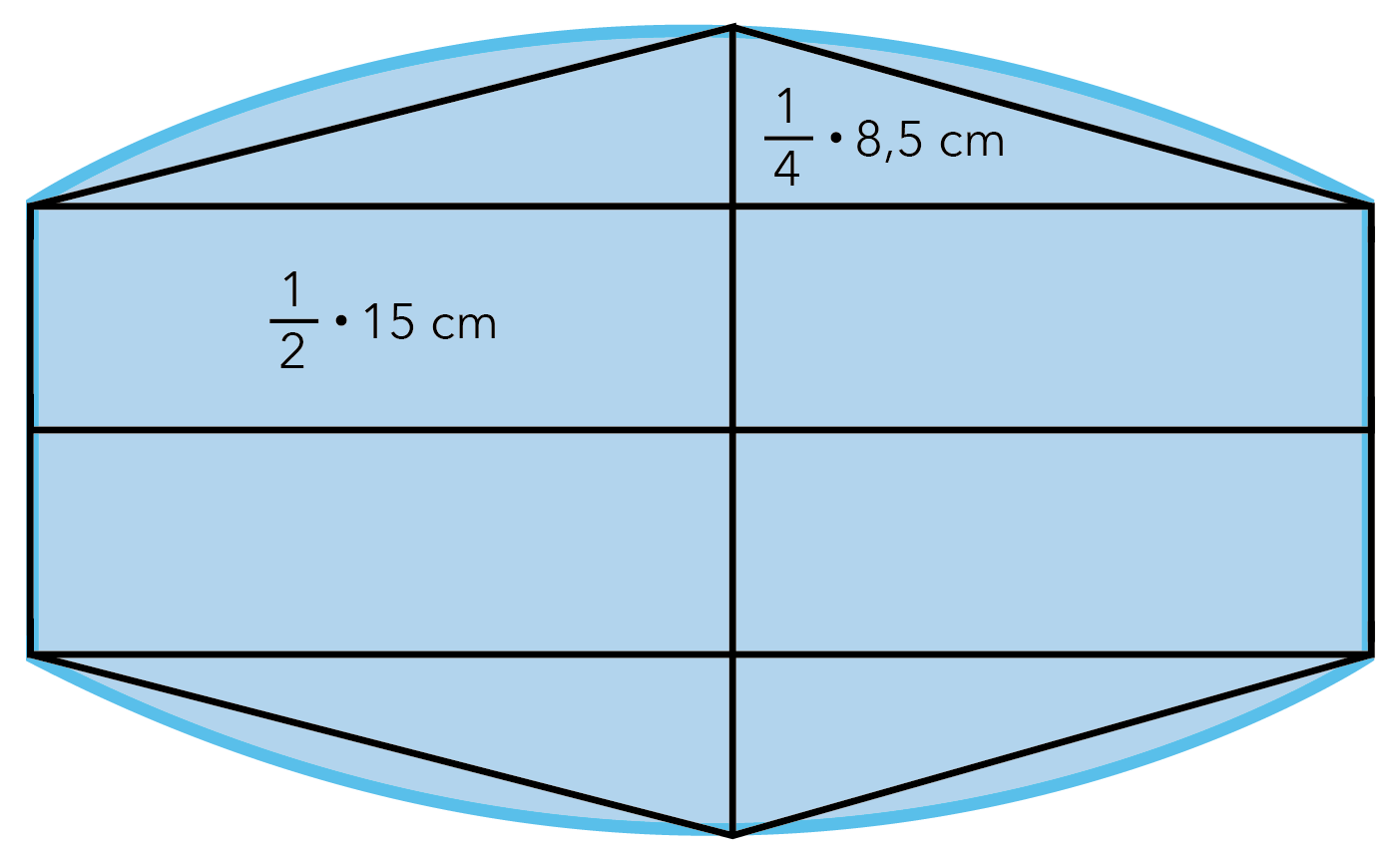 Cuatro triángulos de base ½ · 15 cm 
y altura ¼ · 8,5 cm
Actividad 2
¿Cómo podemos estimar el área basal de la réplica de la torre?
Un rectángulo de largo 15 cm y ancho ½ · 8,5 cm
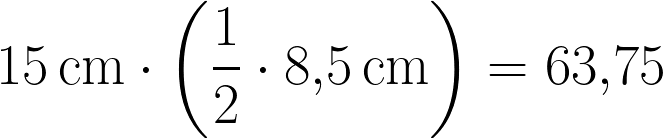 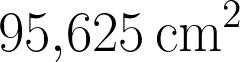 Cuatro triángulos de base ½ · 15 cm 
y altura ¼ · 8,5 cm
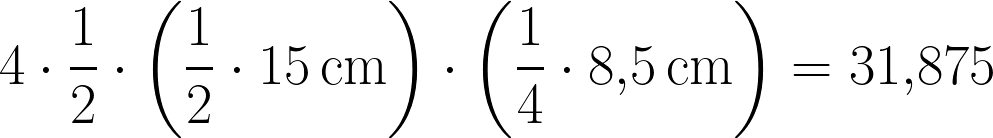 Actividad 2
¿Cuál es el volumen de la réplica a escala de la torre Titanium?
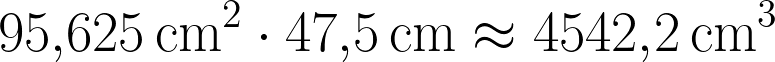 Sistematización
Se dice que un cuerpo es generado por traslación si se puede obtener mediante sucesivas traslaciones de una figura plana, de acuerdo a los vectores  s · u, donde s es un escalar que va de 0 a 1 y u es un vector no nulo y no paralelo al plano de la figura.
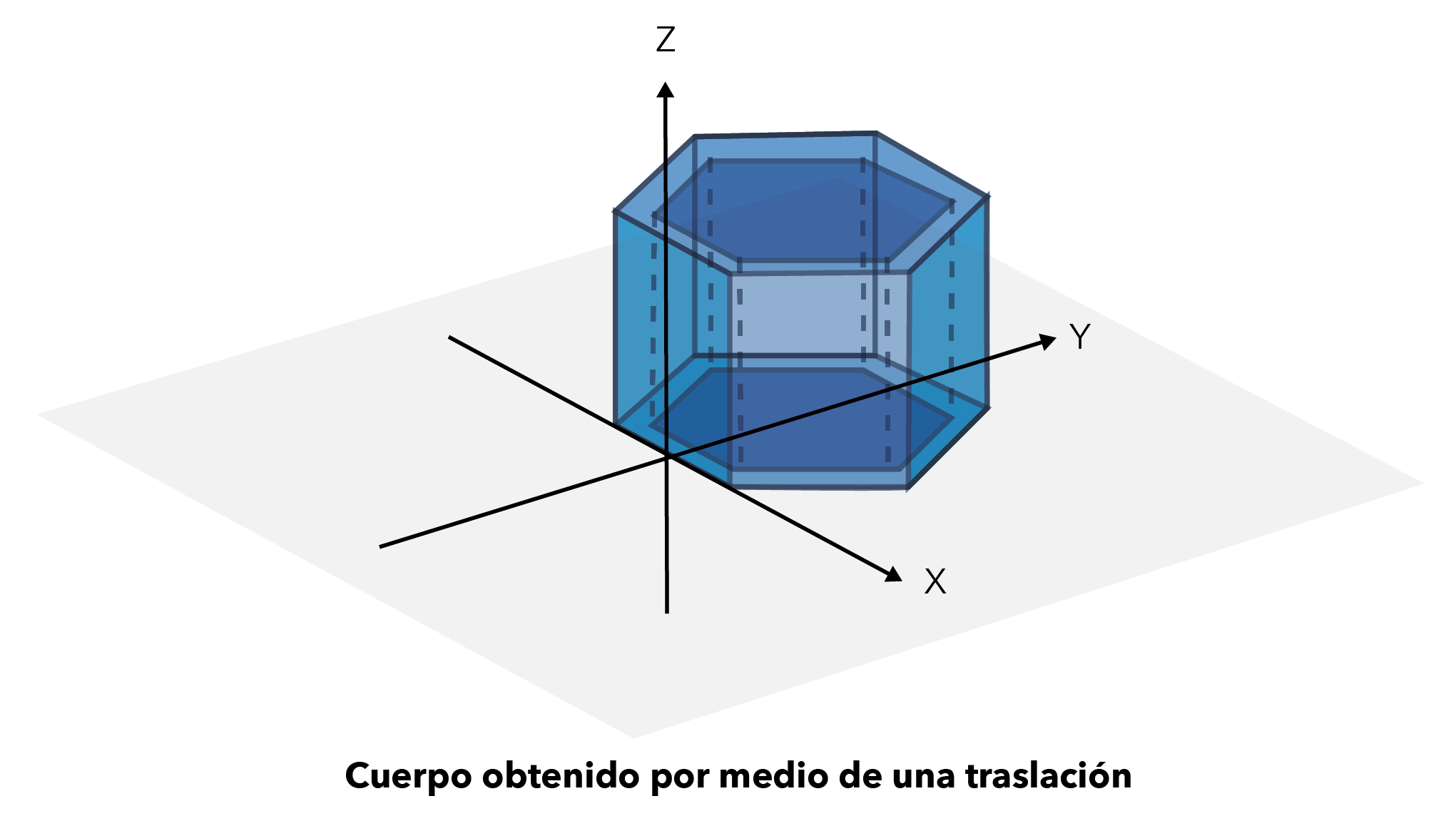 Sistematización
Dado que el costo de una impresión 3D depende del volumen por imprimir, en la actividad se calculó el volumen de la réplica de la torre.
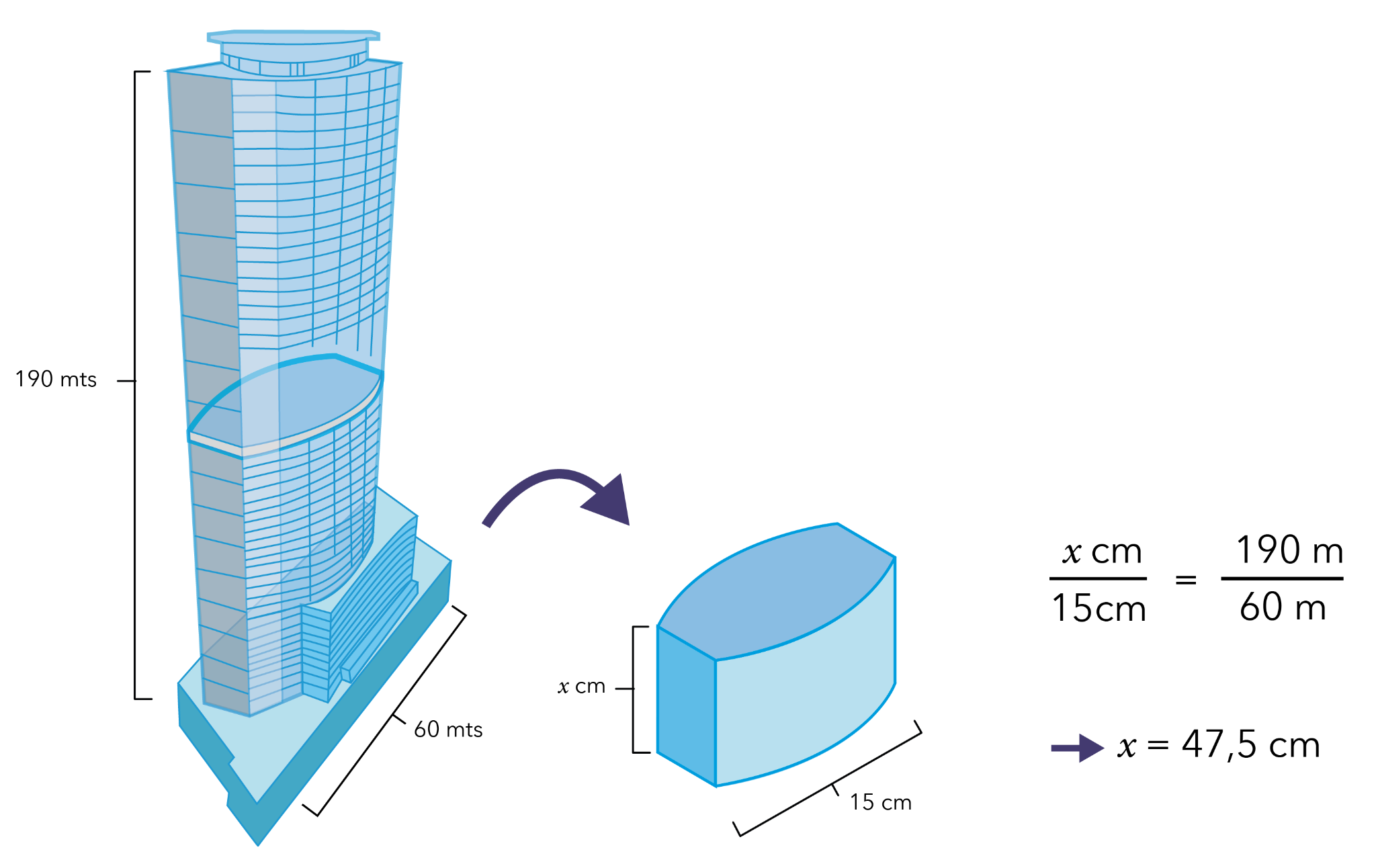 Sistematización
El volumen de cualquier cuerpo geométrico generado por traslación de una figura plana se puede calcular como el área de su base por su altura.
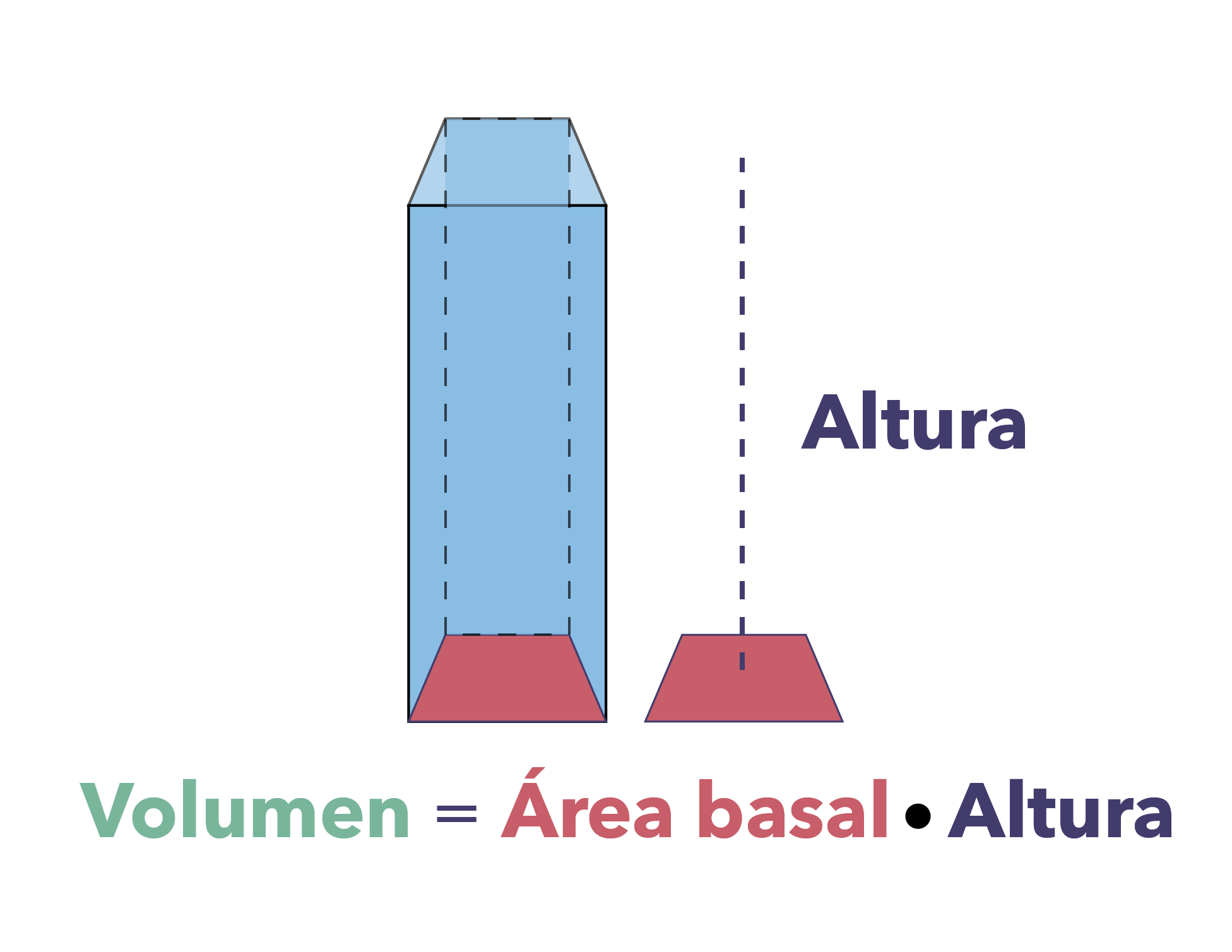 Volumen = Área basal  · Altura
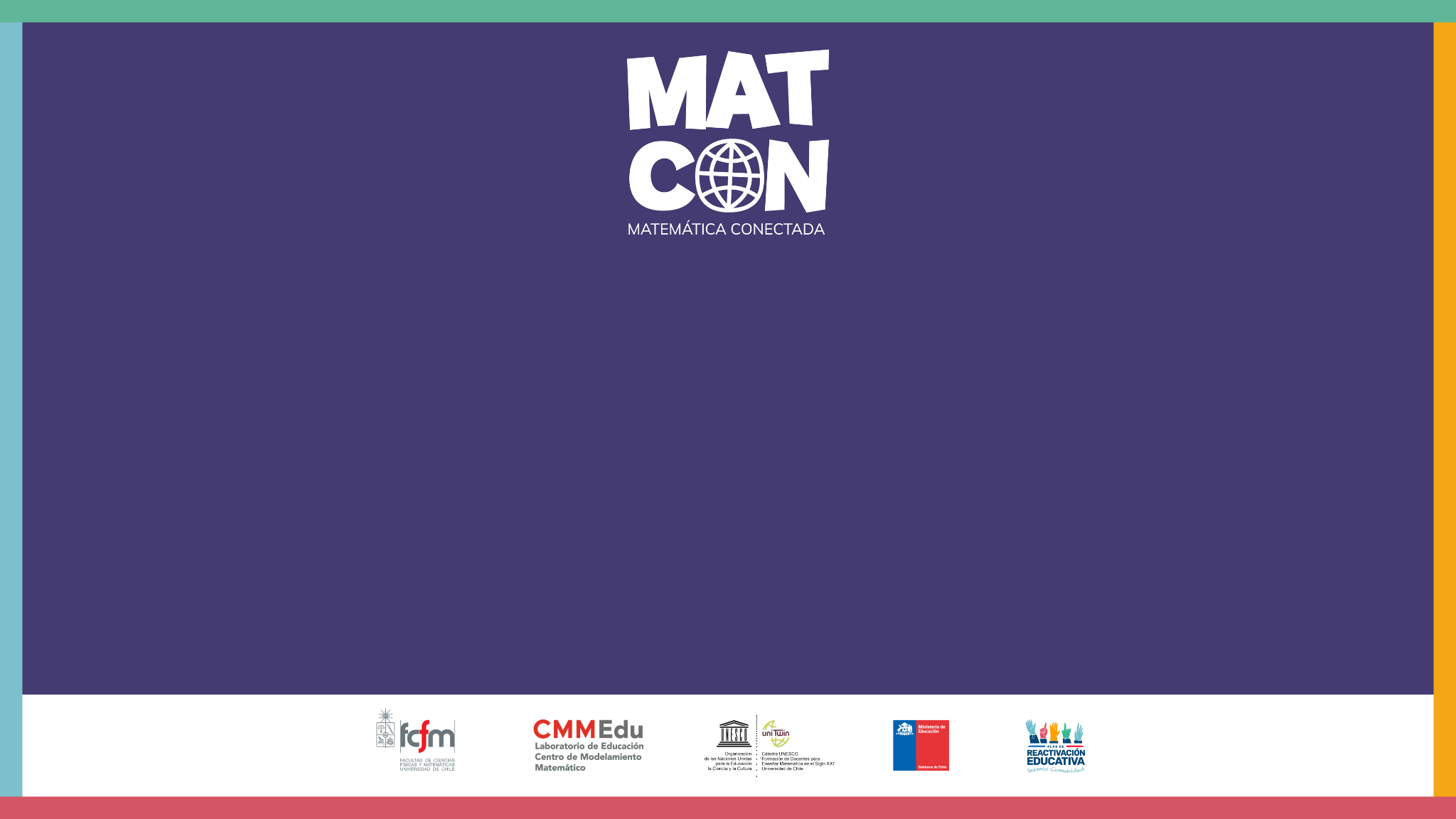 Sistematización
El volumen de cualquier cuerpo geométrico generado por traslación de una figura plana se puede calcular como el área de su base por su altura.
Modelando en 3D
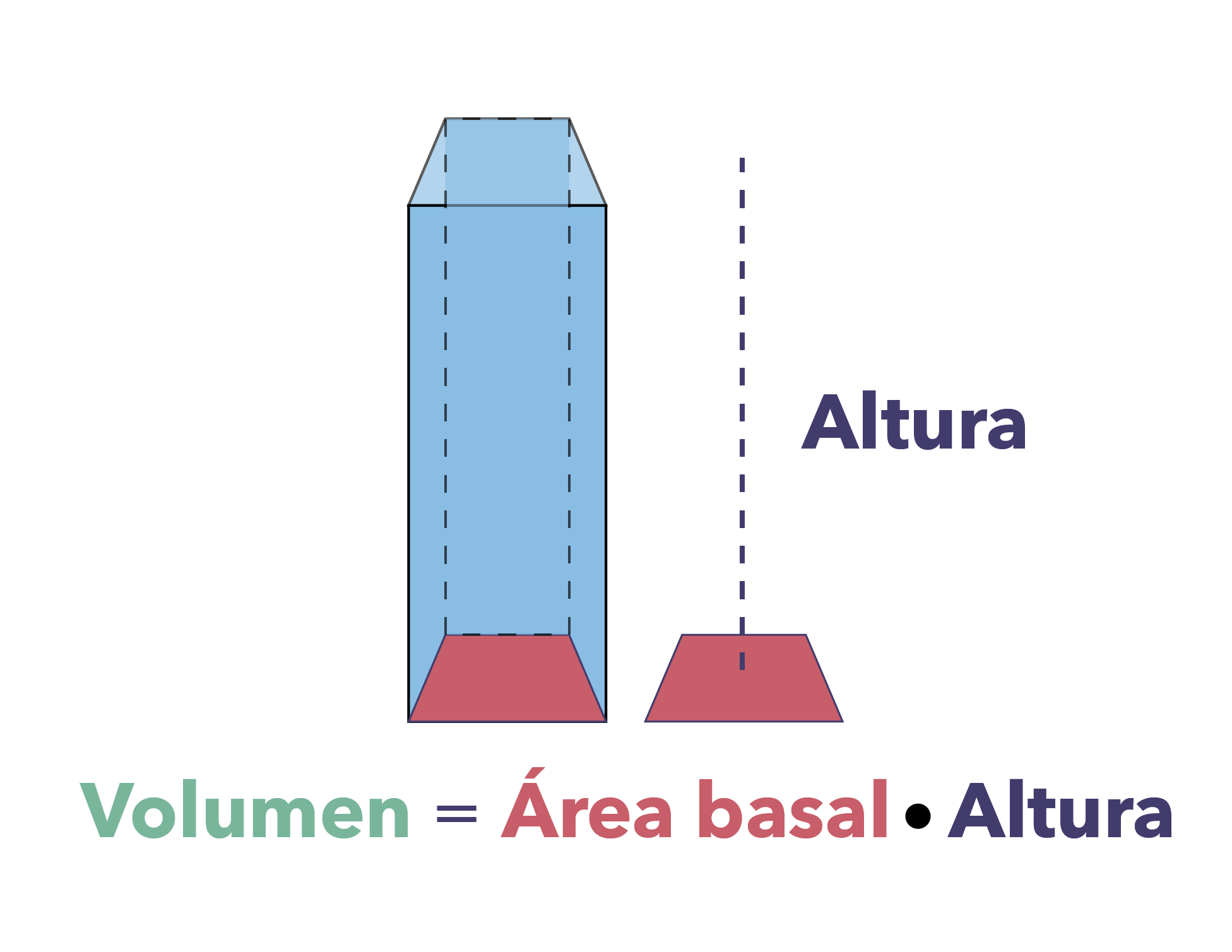 Volumen = Área basal  · Altura